Поїздка-проща до Києва.Липень 2014 рік
Події лютого 2014 року оживають у нашій пам’яті
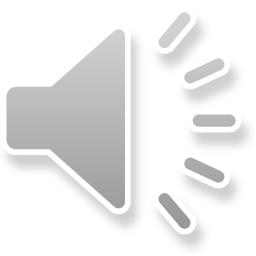 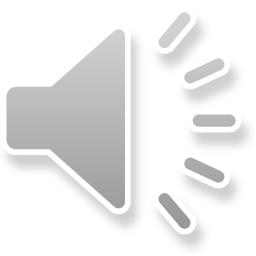 Екскурсія до Музею визвольної боротьби України у м. Львові
Оглядаємо виставкові стенди
Книга «Львівські Лицарі Небесної Сотні» - подарунок учням від працівників музею
Кожен із нас повинен знати і пам’ятати історію України